Return to land, cow-calf(Projections, Ag DecisionMaker)
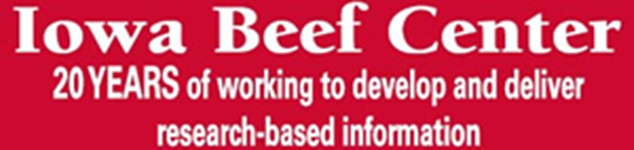 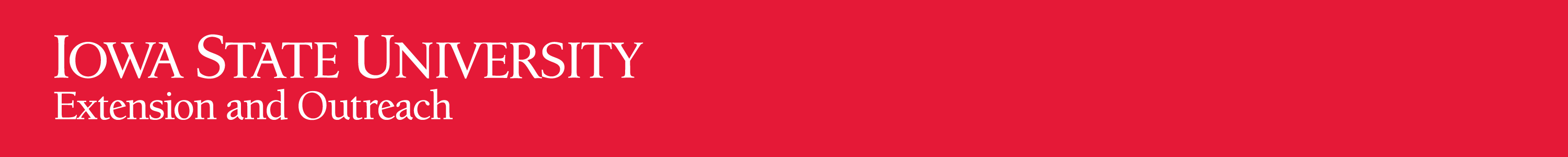 [Speaker Notes: Beefbasis.com projects fall prices for 550 lb steers in Iowa at $2.35.  This would result in higher returns on a per cow or per acre basis.]